19th Board meeting
14th of December 2016
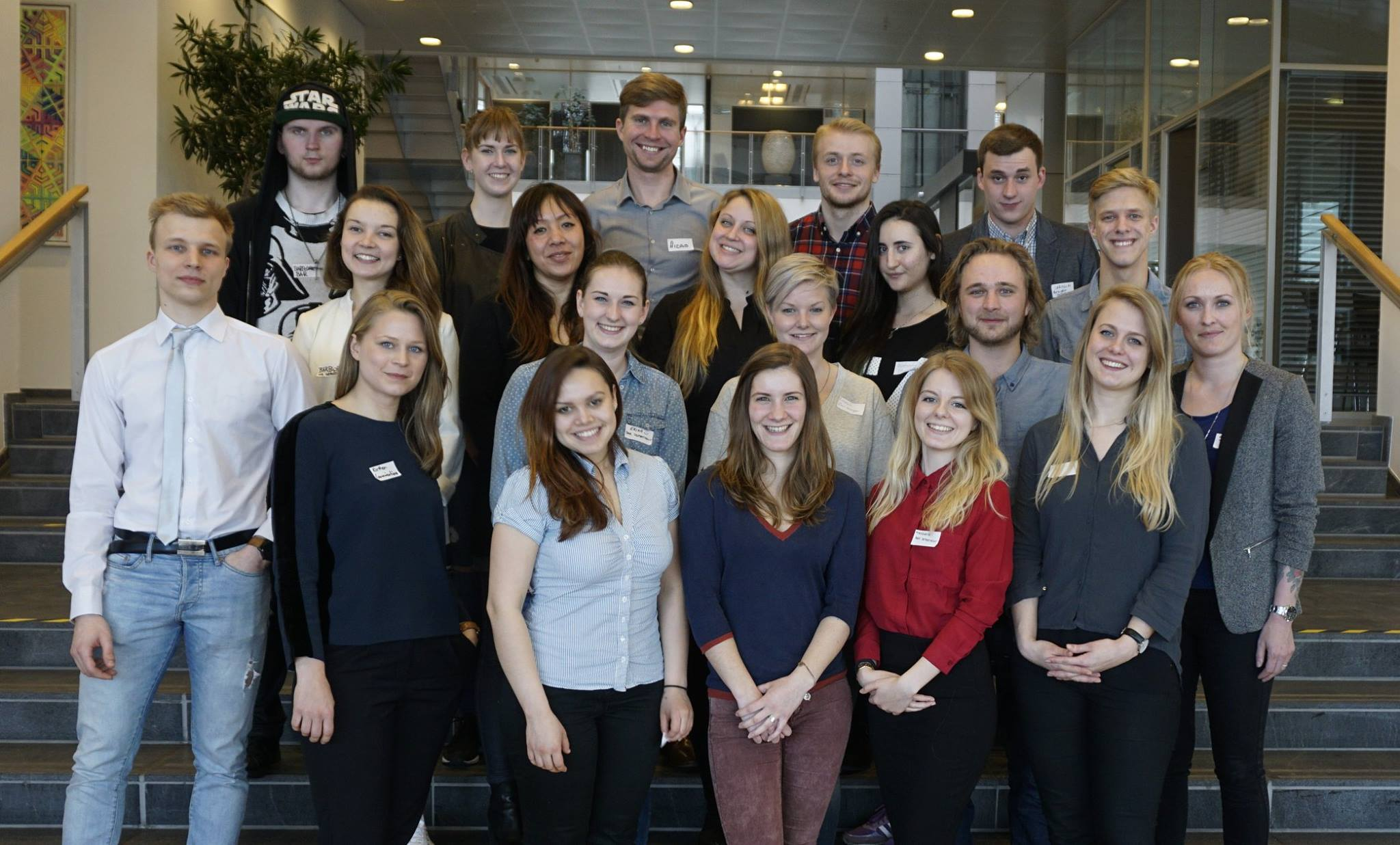 -  Better together  -
Agenda
Approval of the agenda
Approval of the minutes from the last meeting
Orientation 										/Chairman
Meeting calendar									/Chairman
Communication Department						/Chairman
Event Department									/Chairman
Winter study start event							/Chairman
Financial situation 									/Head of Finance
Bar department									/Head of Bar
Roskilde 2017										/Sebastian H
Evaluation of semester party						/Chairman
Subjects for discussion at Advisory board			/Chairman
Update on chain of communication					/Chairman
Other topics
Next meeting
-  Better together  -
1. Approval of agenda?
Can all approve the agenda for todays meeting!
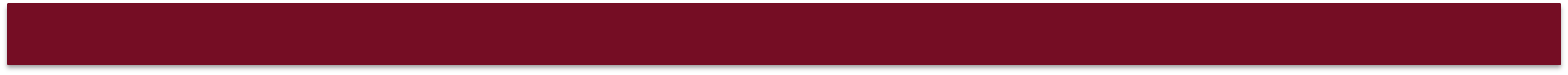 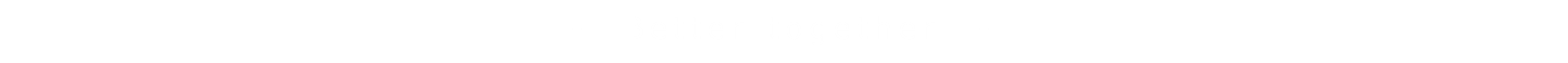 2. Approval of minutes 
from the last meeting?
Please sign the minutes from 18th board meeting.
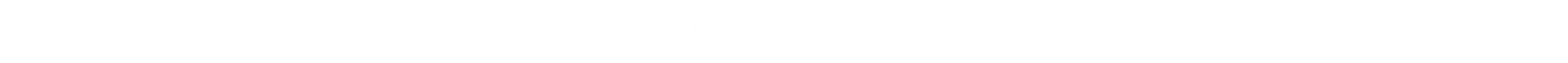 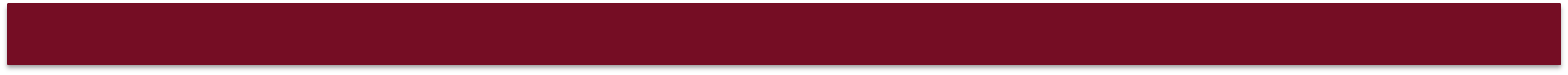 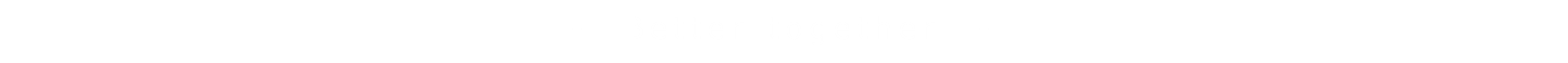 3. Orientation
												 /Chairman
Start up of political cooperation with other academies
Political organization
All academies will be invited
At this point Dania & KEA is apart of the working group
Sebastian & Leo
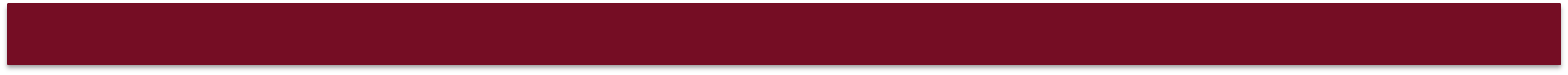 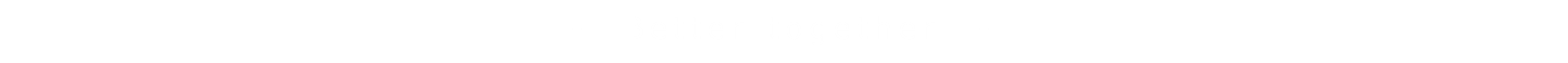 4. Meeting Calendar
												 /Chairman
We will have a meeting calendar for the next year.

I send the dates at the invitation to this board meeting
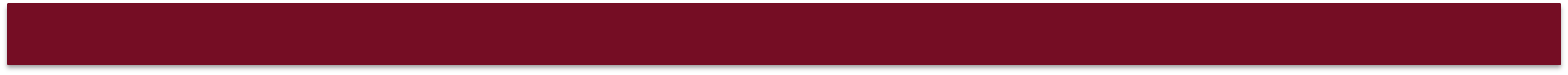 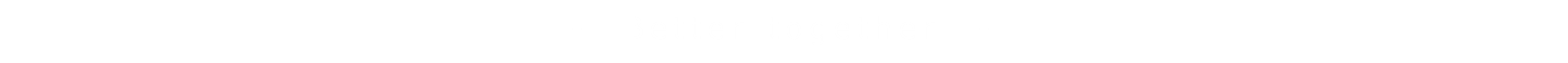 5. Communication Department
												 /Chairman
New Head of Communication – Vote to be in the board
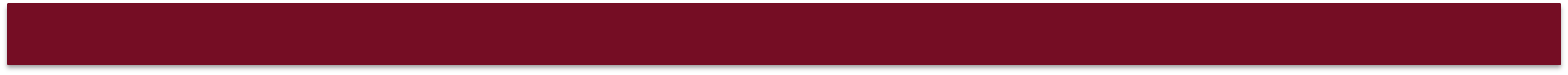 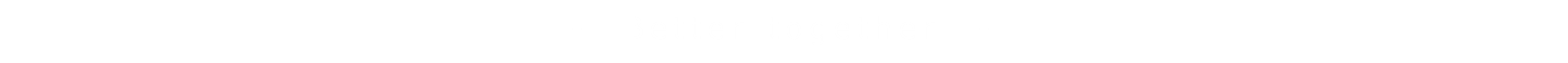 6. Event Department
												 /Chairman
New Head of Event – Vote to be in the board
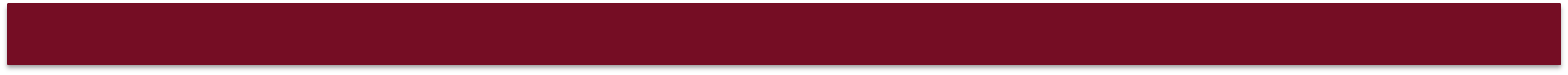 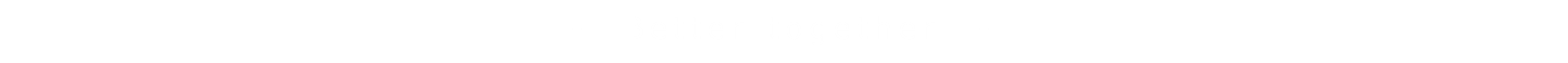 7. Winter study start event
													/Chairman
Friday the 10 of February from 14 o’clock
The overall responsible will be the Event department

We need a external venue (capacity 500 people)
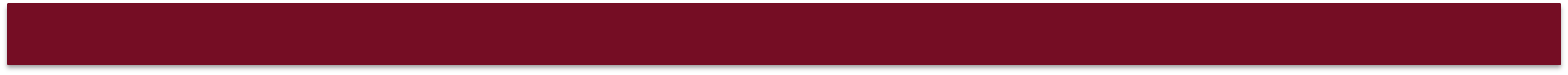 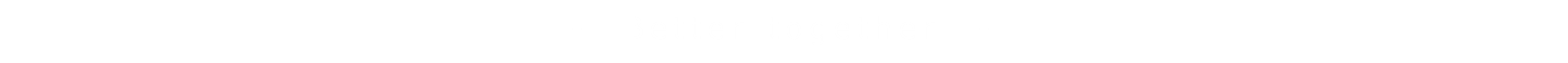 8. The financial situation
													/Chairman
Balance of the account: 56.526,54 kr.

New way of doing our budgets: https://docs.google.com/spreadsheets/d/1poIKYsVZSxI_Y0ZAduT-npDZxosAsDEce6lm6eB41Kg/edit#gid=0
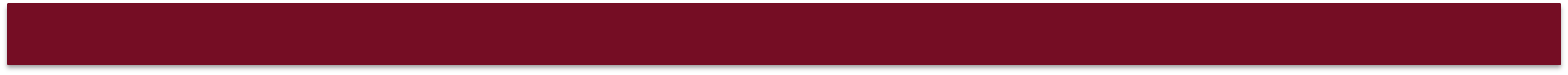 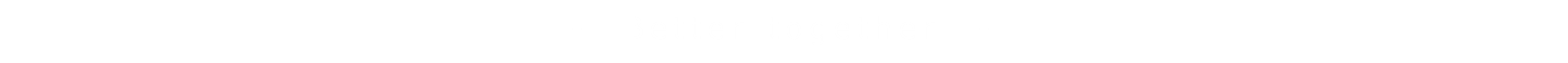 9. Bar Department
													/Head of Bar
Discuss pros and cons of buying phones for izettle units in the fridaybar

Vote for buying phones to the bar

Information about meeting with Henriette Vollmers-Hansen

Inventory from basement: Do we want to safe it?
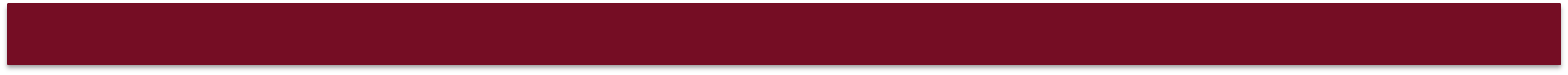 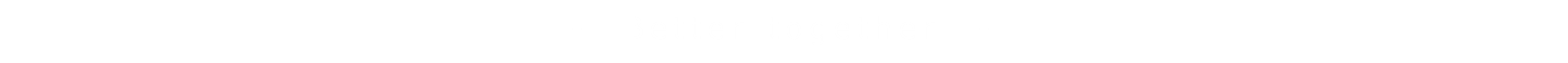 10. Roskilde 2017
													/Sebastian H
Go through project description.

Update on Roskilde 2017

Approval of project description and budget.

All bills has to be send both to Sebastian Pilgaard & Vivi – finance@cphbusiness.dk, cph-vj41@cphbusiness.dk 

Farewell to Sebastian H!
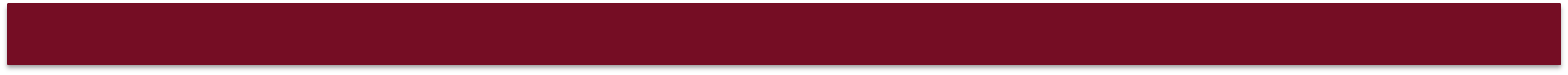 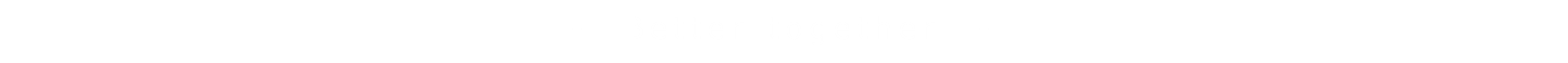 11. Evaluation of Semester party
													/Chairman
Planning
Preparation
Budget
Location

Proposals for changes
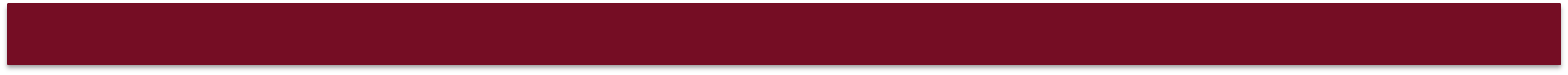 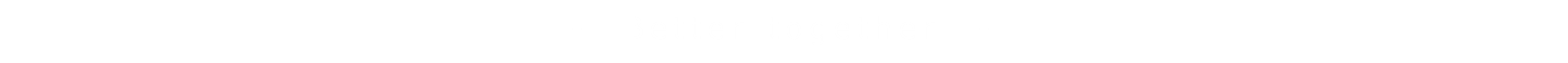 12. Subjects for discussion at Advisory board															/Chairman
Proposals for any strategic subjects
Proposals for any operation subjects
Etc.?
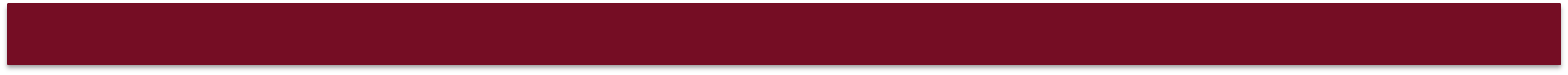 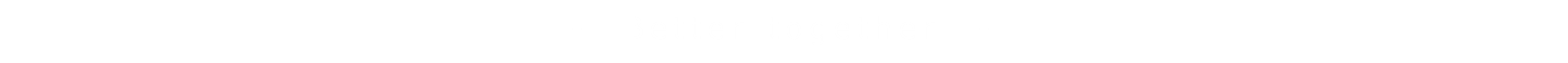 13. Update on chain of communication														/Chairman
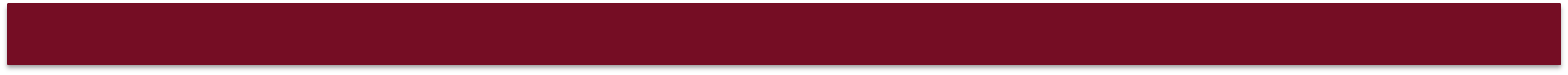 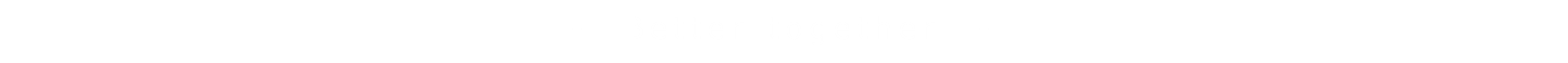 14. Other topics
Any further topics to discuss?
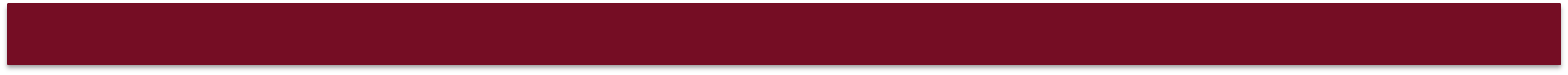 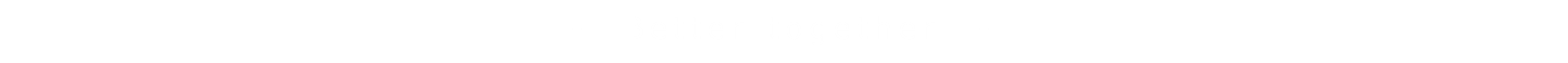 15. Next meeting!
Wednesday the 11th of January, 16:00 at Søerne
Wednesday the 1st of February, 16:00 at Søerne
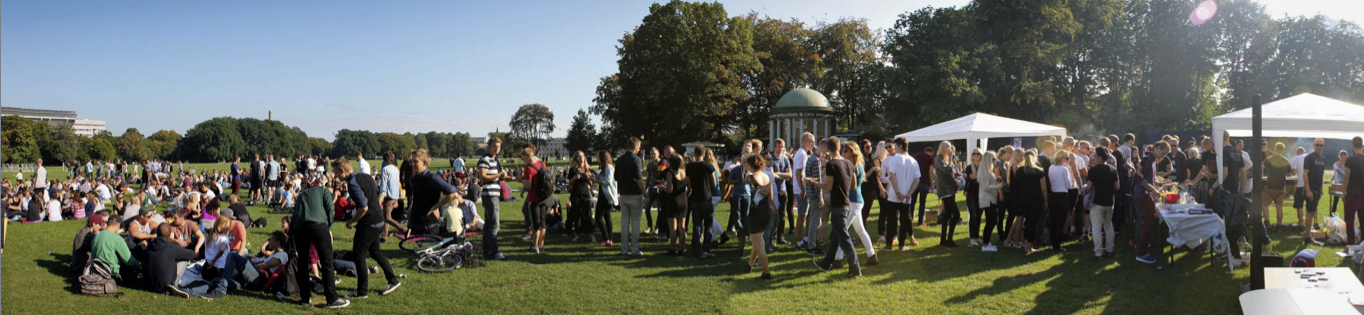 -  Better together  -